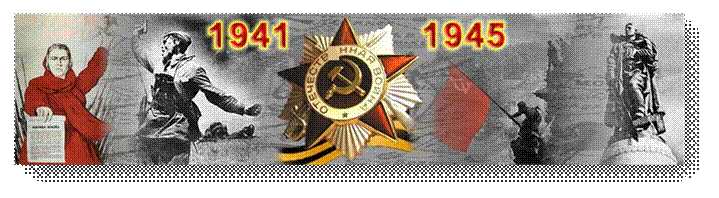 Мой дед Иван Григорьевич Евстифеев
(1910-1994)
Прадедушка был награжден медалями «За победу над Германией в Великой Отечественной войне 1941-1945гг.» и  орденом Отечественной войны
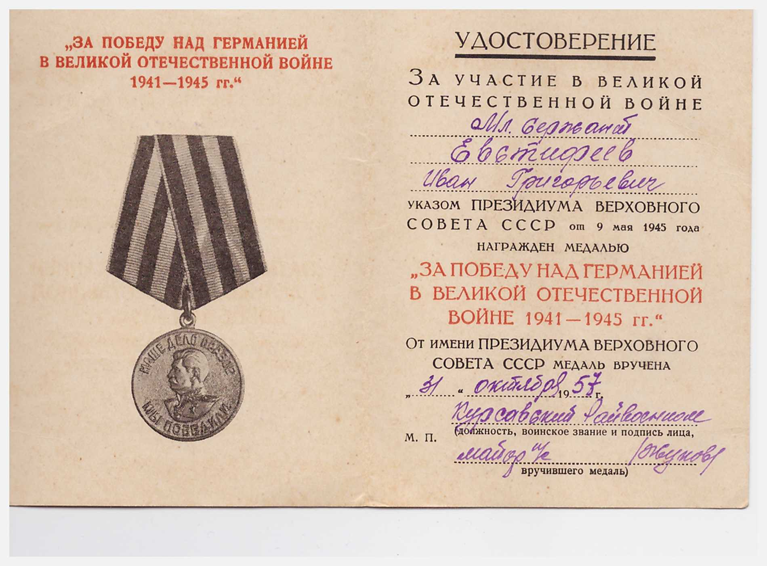 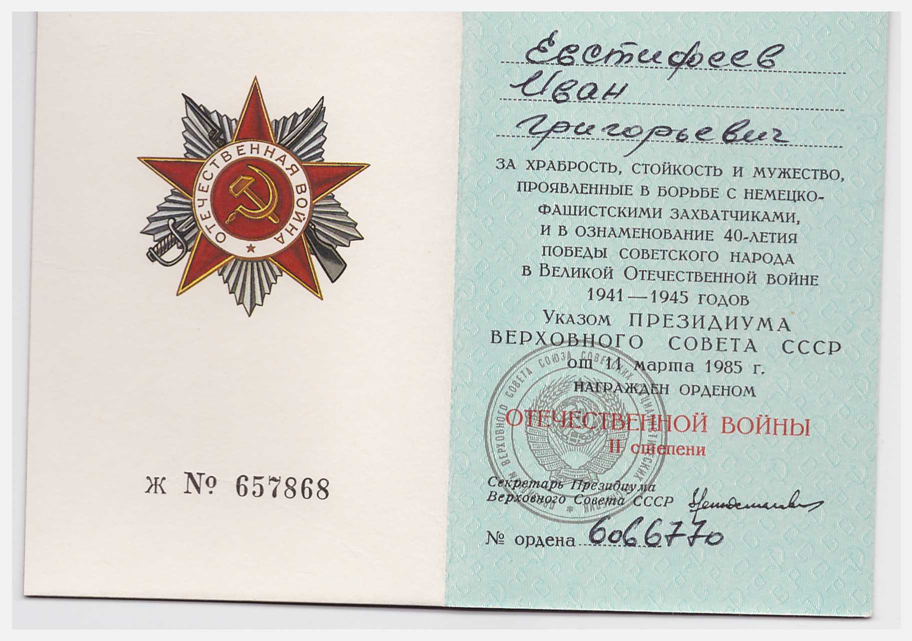 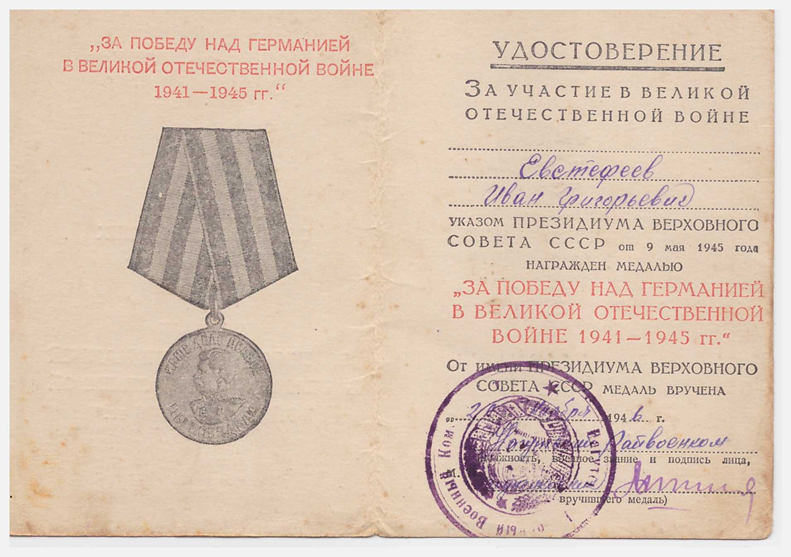 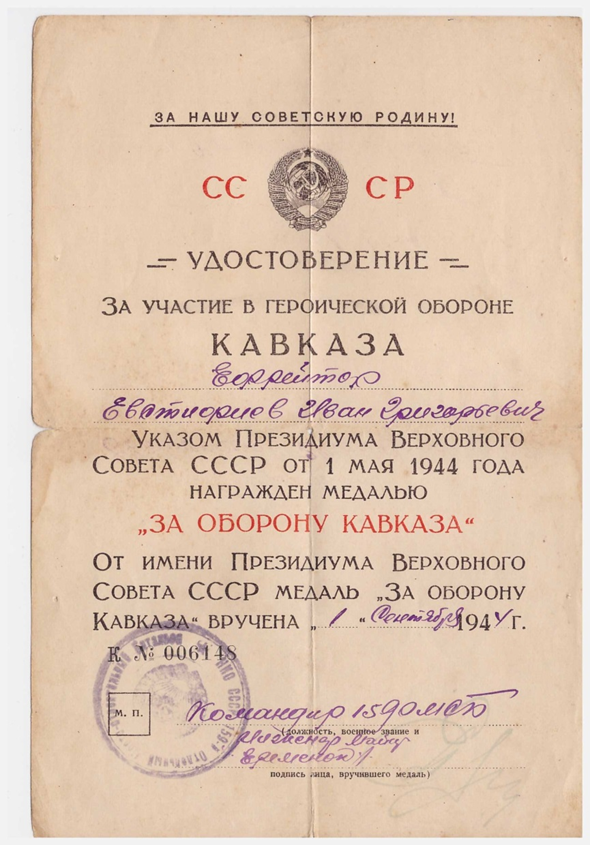 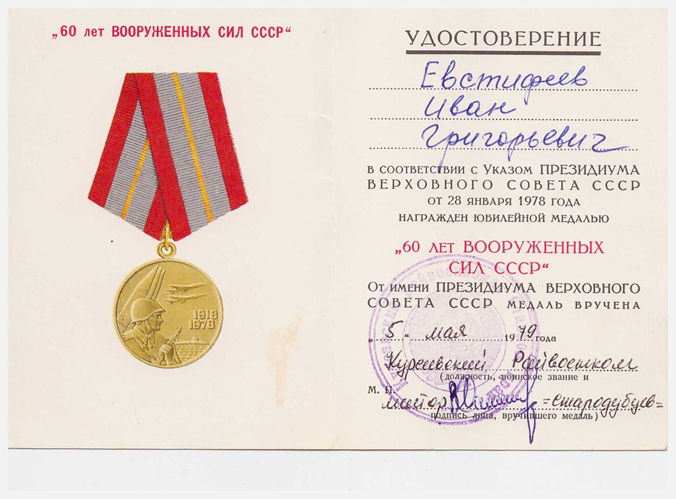 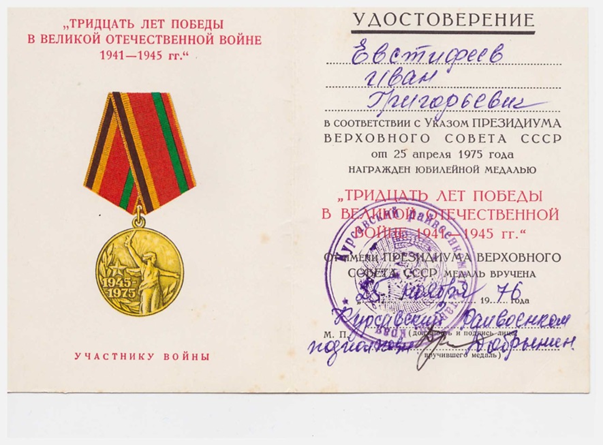 А также…
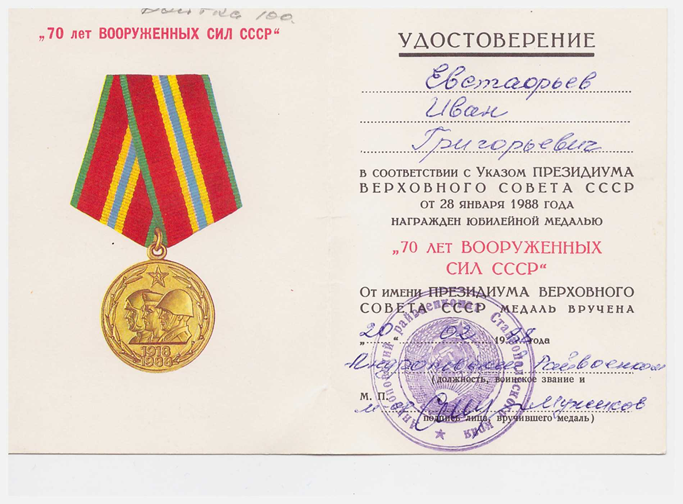 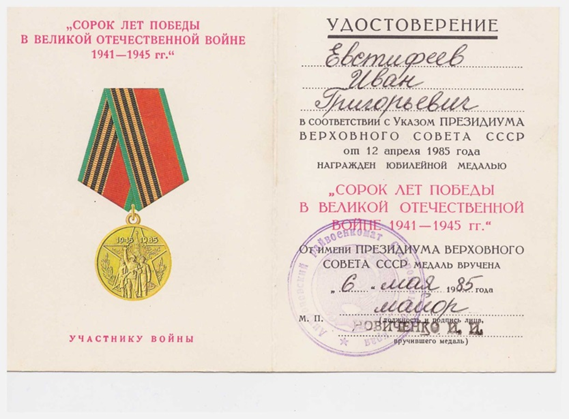